«П0 - щучьему велению»
Иллюстрация к сказке
Урок рисования в 5 классе
КГКСКОУ СКШИ 8 вида № 16
г. Николаевск-на-Амуре
Филинкова Татьяна Игоревна
Иллюстра́ция —это рисунок, поясняющий или дополняющий текст и помещенный в том же издании. 
 Иллюстрации используются для: 
передачи эмоциональной атмосферы художественного произведения;
 показа внешнего образа героев повествования; 
демонстрации объектов, описываемых в книге.
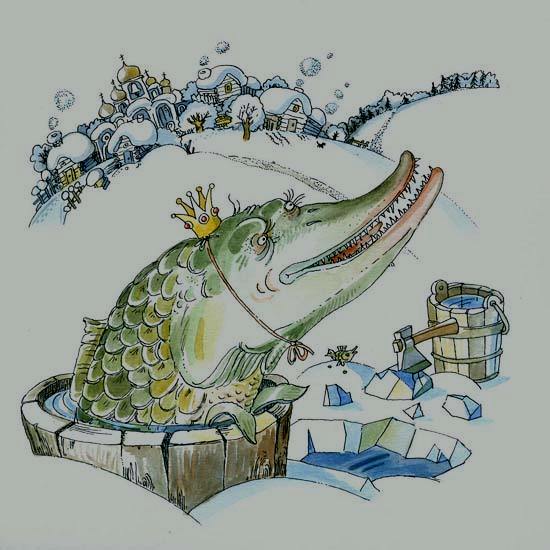 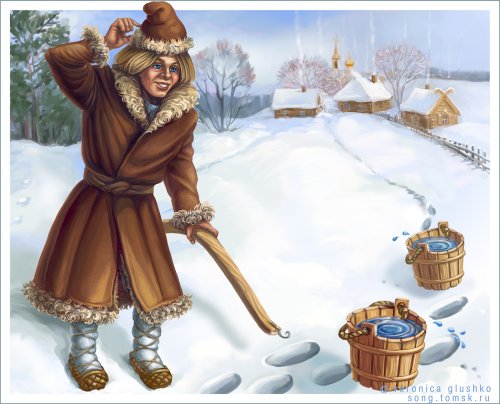 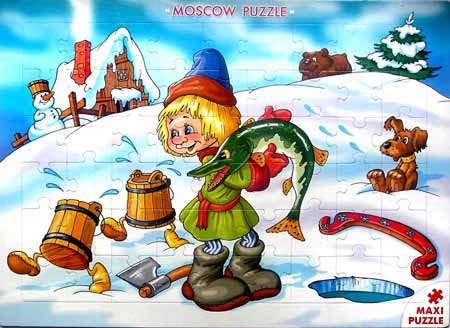 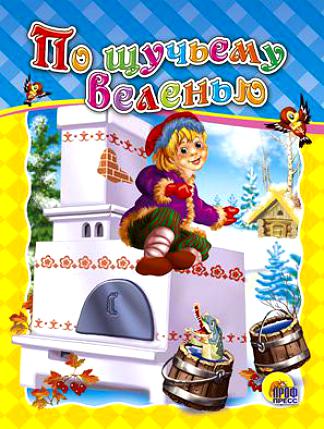 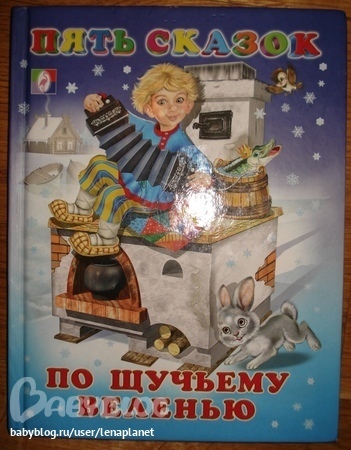 Выбираем объекты, которые будем рисовать:
Линия горизонта
Дальний план: заснеженные холмы, деревья, домики
Средний план: дорога, деревья
Передний план: прорубь, Емеля, вёдра
Можно добавить ещё объекты (кусты, щуку, коромысло, дым из труб, солнце)
Мы нарисовали передний план
Мы проработали детали
Мы нарисовали средний план
Мы нарисовали задний  план
Набросок  мы сделали, теперь надо раскрасить рисунок
Спасибо за внимание!